كَيْفَ يَتَغيَّرُ سَطحُ الأَرضِ؟
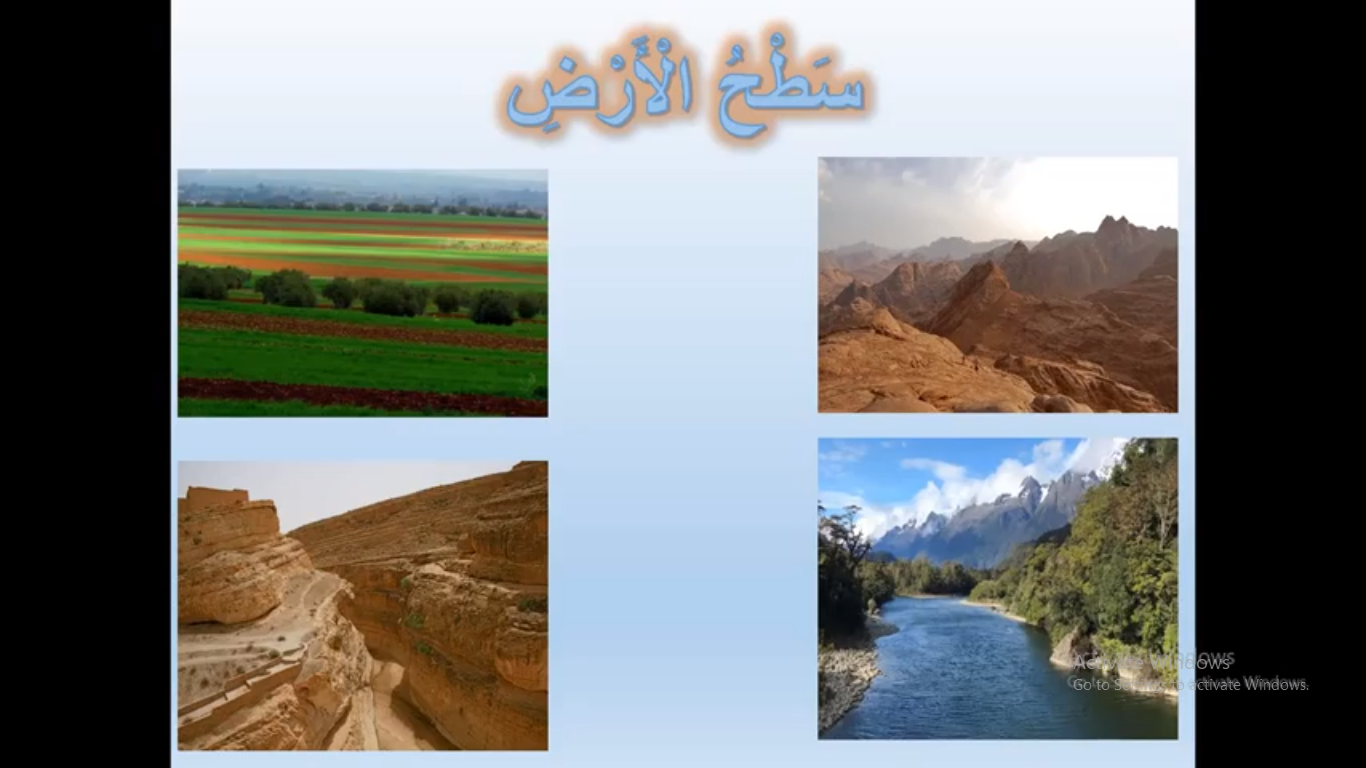 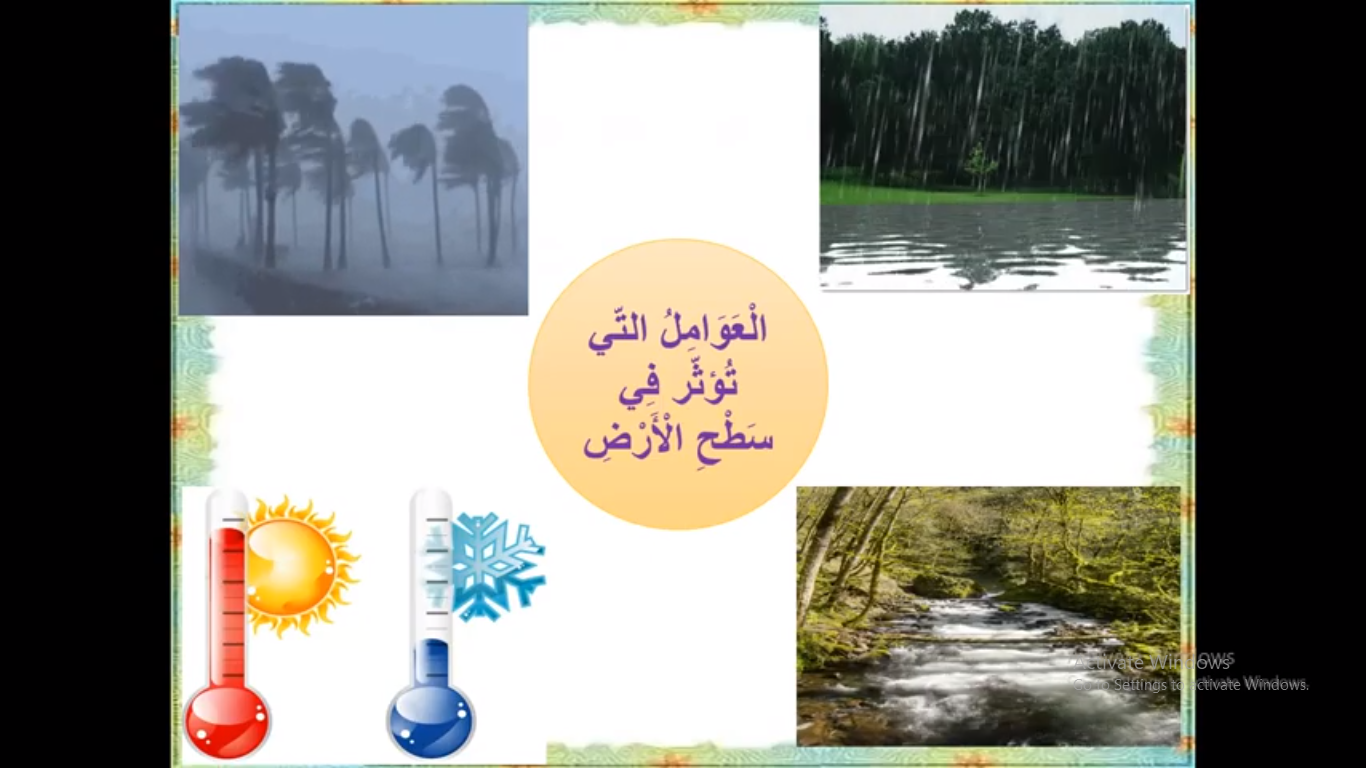 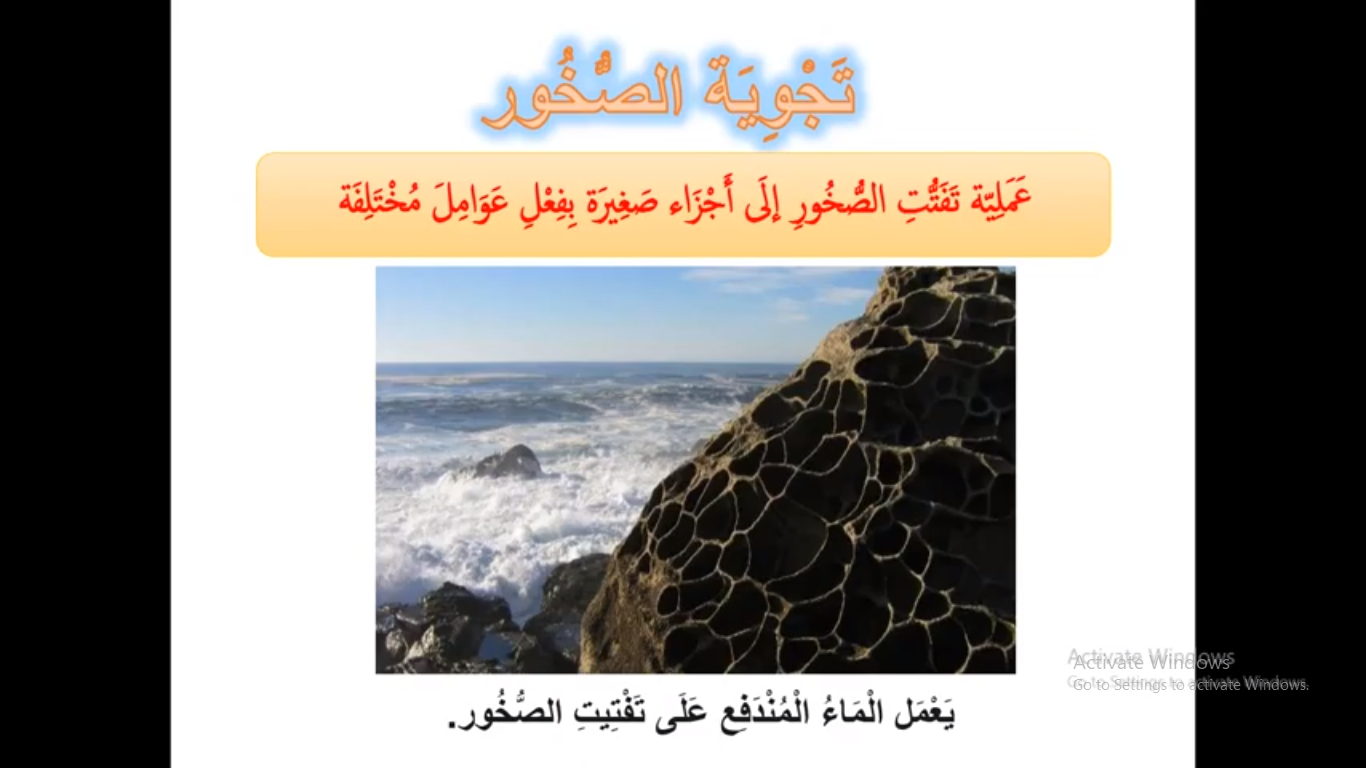 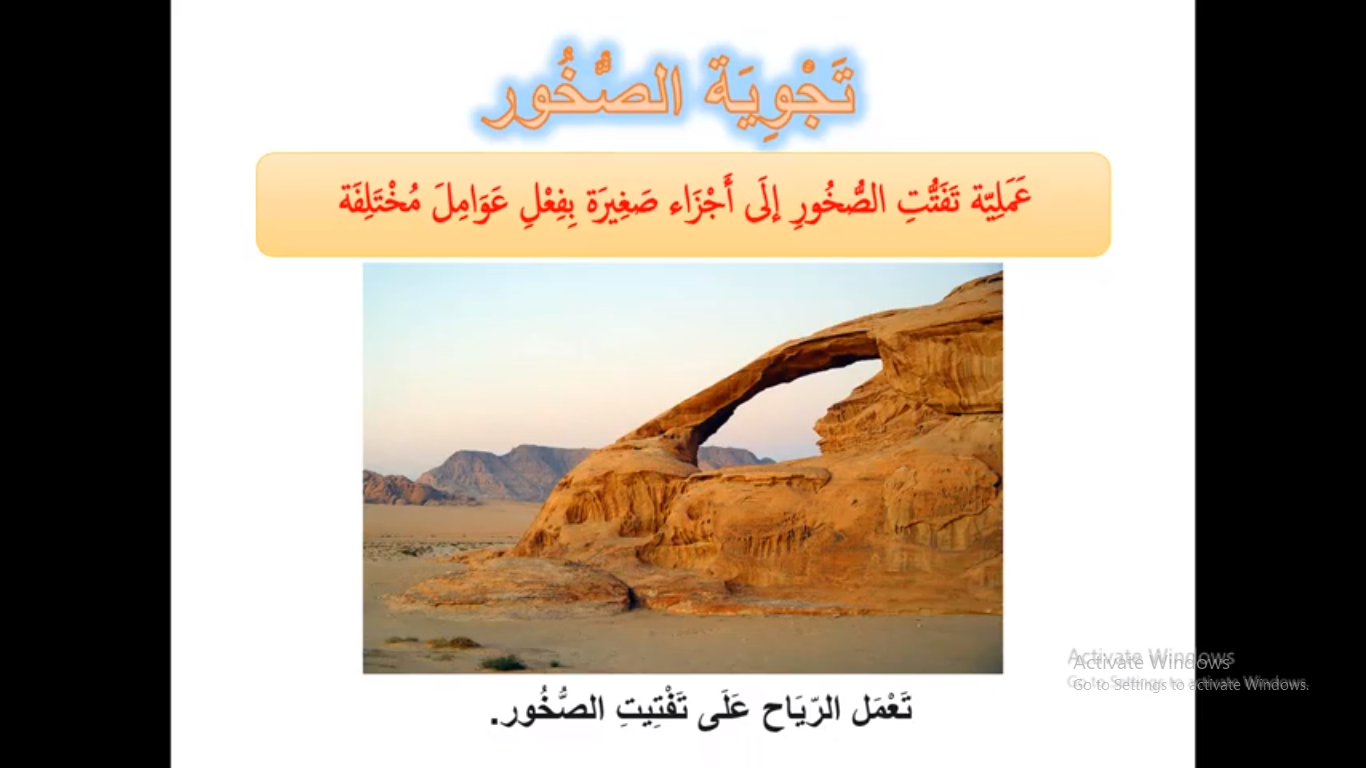 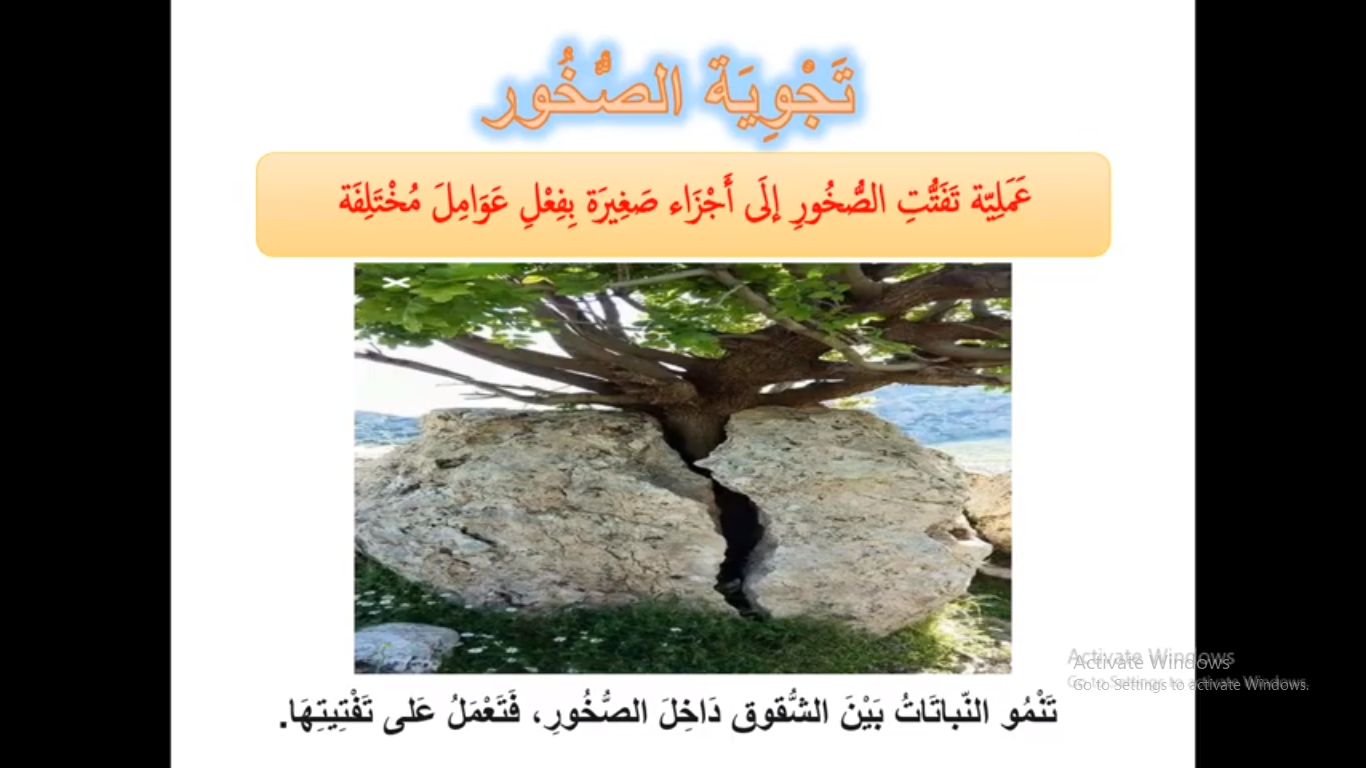 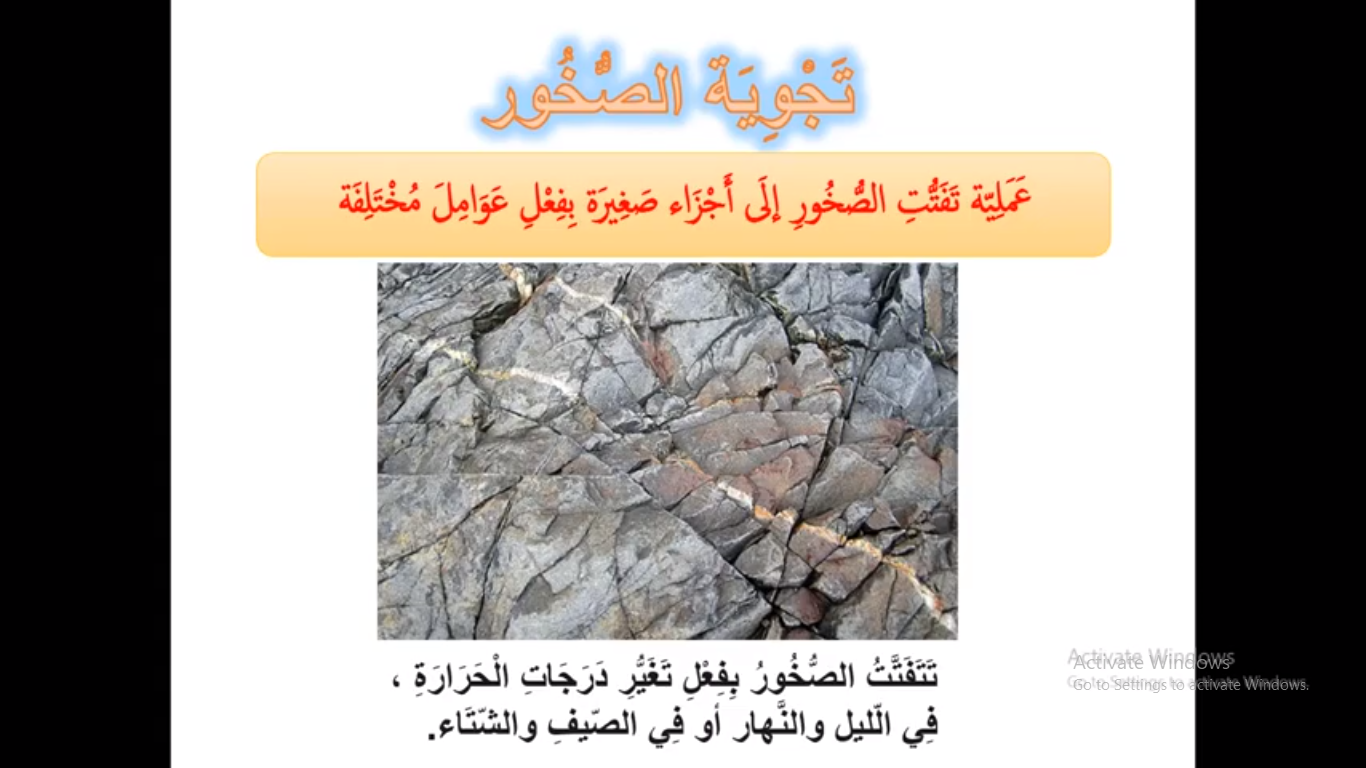 نشاط (1)
فكّر:
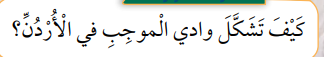 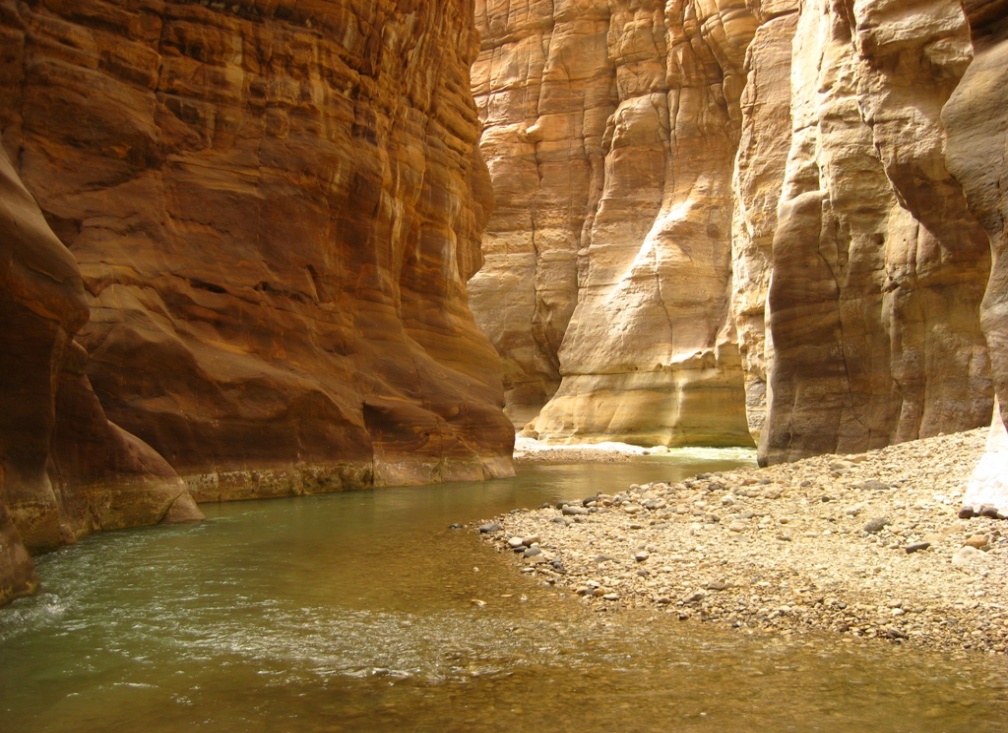 بِفعل المياه تَفتّت الصّخور وتكوّن الوادي وتسمّى العمليّة التّجوية
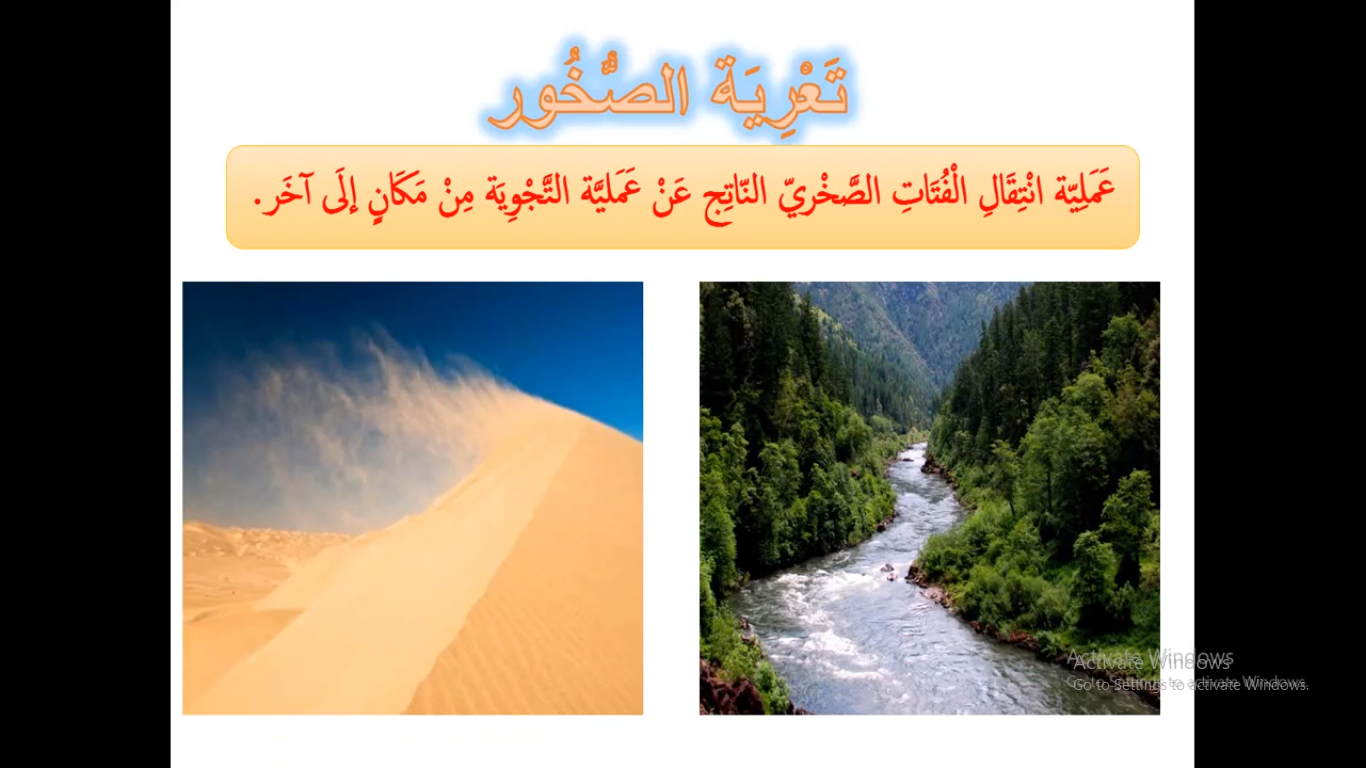 نشاط (2)
فكّر:
كيْفَ تَكوّنت جِبال وادي رمّ؟
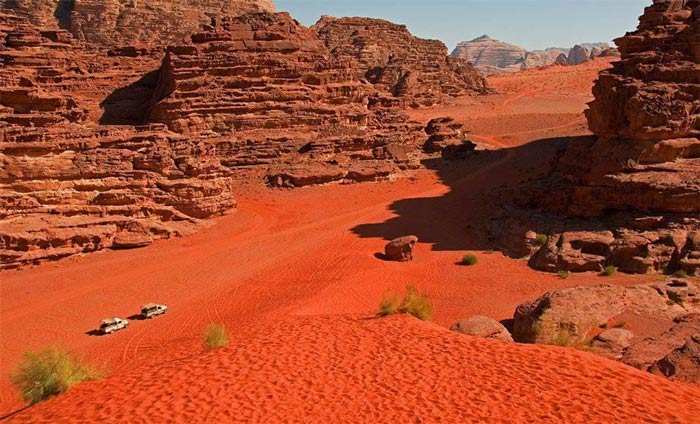 تَكوّنت جبال وادي رمّ ؛ بفعل عمليّتي التّعرية و التّجوية
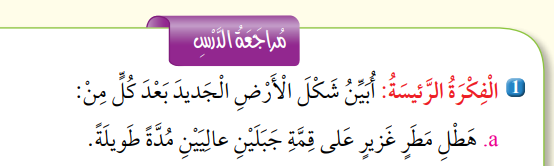 تَفَتتُ الصّخور : تجوية
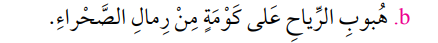 انتقالُ الفتاتُ الصّخري : تعرية
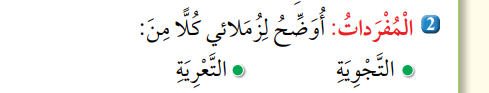 التَّجْويَةُ: عمليَّةُ تَفَتّتِ الصُّخور إلى أَجزاءٍ صغيرةٍ بِفعل عَواملَ مُخْتَلِفةٍ.
التَّعريَةُ: عمليَّةُ انتِقالِ الفُتاتِ الصَّخْري النّاتج عَنْ عَمليّة التّجويةِ مِنْ مكانٍ إلى آخر
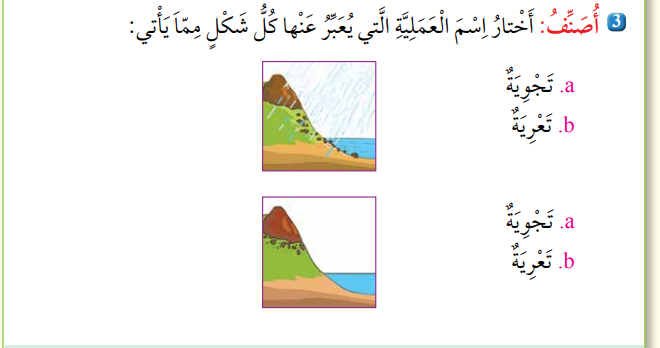